２０２４年１月　
OSAKA外国人材
受入促進・共生推進協議会
外国人材の受入れ・共生のための取組みの方向性　（概要）
資料２
Ⅰ　外国人材を必要とする背景
“オール大阪”の体制で、

大阪の成長・飛躍を支える
　   外国人材の受入れを促進

受け入れた外国人材が安心
　  して働き、幸せに暮らせる
　  共生社会実現に向けた取組み
　  もあわせて推進
○生産年齢人口は減少する見込み。女性や高齢者の
 　 労働参加が進んでも、将来的には労働力が減少　　　　　　　　　　　　　　　　　　　　　　　　　　

○企業の人手不足は長期化し、特に小規模な企業で
　　深刻。　製造業、飲食業、宿泊業、建設業、介護関連
　　など、多くの分野で人手不足

○大阪の成長のためには、グローバル化やDXへの対応、
　　2025年大阪・関西万博の開催、20３０年IR開業、
　　国際金融都市の実現に向け、 グローバルに活躍で
　　きる人材や専門分野において新たな価値を創造する
　　人材を積極的に獲得する必要
（万人）
人手不足
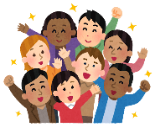 大阪府
高齢者、64歳以下女性の
労働力人口の増加
※雇用人員判断DI：マイナス数値になった場合は、人手不足
出典：日本銀行「企業短期経済観測調査（近畿地区)」
出典：総務省「国勢調査」、「労働力調査」　※2025年以降の数値は、大阪府「大阪府の将来推計人口について（2018年8月）」に基づく。
Ⅱ　大阪の成長に求められる外国人材
【外国人材の受入れ状況】

（１）「特定技能」
  ○人手不足を補うため創設された特定技能は、想定よりも受入れが進んでいない
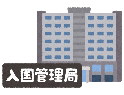 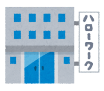 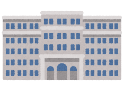 （２）「技術・人文知識・国際業務」等
　○成長をけん引する高度な技術・知識を持つ外国人材は、東京に集中
　○留学生の約６割が日本での就職を希望しているものの、国内就職者は約４割
大阪入管・
国機関
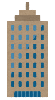 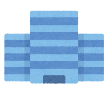 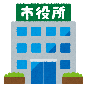 経済団体
市町村
関係機関
【長期的な見通し】

○国際的な人材需要の高まりや少子化の進行等で、来日する外国人材は不足する見込み
○経済成長の実現のためには、大阪において、
　2030年に 約28万人（2020年比 約2.4倍）、
　2040年に 約46万人（2020年比 約3.9倍） 　の外国人材が必要と試算される
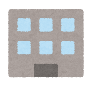 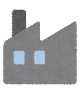 人手不足が顕著な産業等に、即戦力となる人材の確保を進める
大阪の成長をけん引する人材、新たな価値を創造する人材の受入れを進める
Ⅲ　施策課題に応じた取組みの方向性
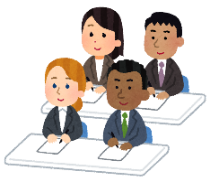 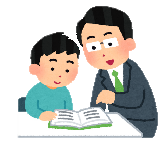 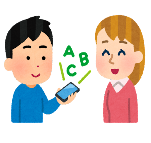 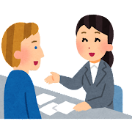 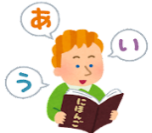